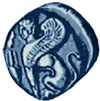 Πανεπιστήμιο Αιγαίου
Τεχνολογικές και διδακτικές καινοτομίες με τη χρήση της ΠληροφορικήςΕικονική Πραγματικότητα
Ενότητα 9: Χρήση Scripts II

Εμμανουήλ Φωκίδης
Παιδαγωγικό Τμήμα Δημοτικής Εκπαίδευσης
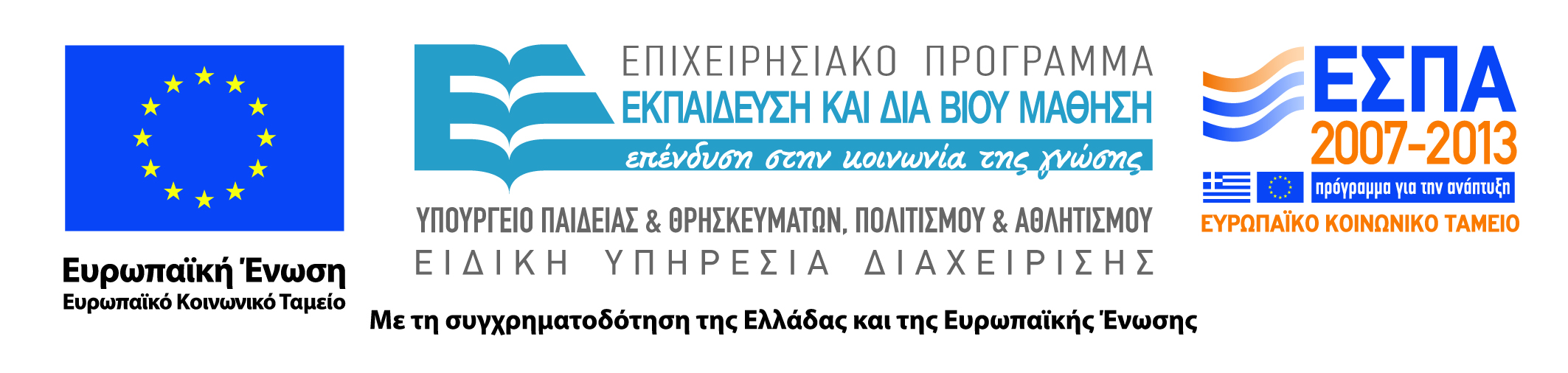 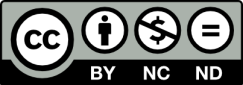 Άδειες Χρήσης
Το παρόν εκπαιδευτικό υλικό υπόκειται σε άδειες χρήσης Creative Commons. 
Για εκπαιδευτικό υλικό, όπως εικόνες, που υπόκειται σε άλλου τύπου άδειας χρήσης, η άδεια χρήσης αναφέρεται ρητώς.
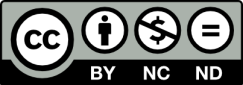 2
Χρηματοδότηση
Το παρόν εκπαιδευτικό υλικό έχει αναπτυχθεί στα πλαίσια του εκπαιδευτικού έργου του διδάσκοντα.
Το έργο «Ανοικτά Ακαδημαϊκά Μαθήματα στο Πανεπιστήμιο Αιγαίου» έχει χρηματοδοτήσει μόνο τη αναδιαμόρφωση του εκπαιδευτικού υλικού. 
Το έργο υλοποιείται στο πλαίσιο του Επιχειρησιακού Προγράμματος «Εκπαίδευση και Δια Βίου Μάθηση» και συγχρηματοδοτείται από την Ευρωπαϊκή Ένωση (Ευρωπαϊκό Κοινωνικό Ταμείο) και από εθνικούς πόρους.
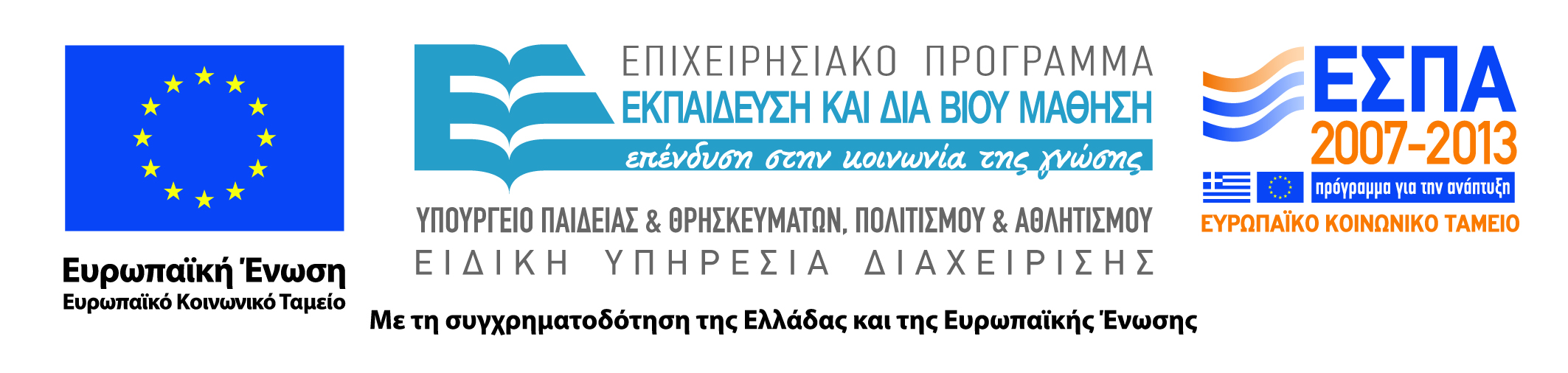 3
Τεχνολογικές και διδακτικές καινοτομίες με τη χρήση της ΠληροφορικήςΕικονική Πραγματικότητα
Διάλεξη 9η Χρήση Scripts IΙ
Σύνδεση με τα προηγούμενα
Στην προηγούμενη διάλεξη έγινε κατανοητός ο ρόλος των scripts και  τρόπος χρήσης τους.  
Είδαμε την πρώτη ομάδα χρήσιμων scripts που αφορά την περιστροφή αντικειμένων.
Τέλος, είδαμε τον τρόπο με τον οποίο βάζουμε ήχους στα αντικείμενα ανάλογα με τη μορφή του αρχείου ήχου (.wav ή .mp3)
Άνοιγμα web σελίδων
Δεν απαιτείται script, αλλά ακολουθούμε τα βήματα τοποθέτησης αρχείου ήχου .mp3. 

Η μόνη διαφορά είναι ότι στο βήμα 7 γράφουμε τη διεύθυνση της ιστοσελίδας που θέλουμε να ανοίγει, πάντα όμως με το πρόθεμα http://.

Παρατήρηση: Το στερεό πρέπει να έχει διαστάσεις τέτοιες που να επιτρέπουν τη σωστή εμφάνιση της ιστοσελίδας.

Παρατήρηση: Ο ενσωματωμένος φυλλομετρητής δεν είναι σε θέση να προβάλει σελίδες με περιεχόμενο activeX ή και Java. Όταν η σελίδα δεν προβάλλεται σωστά, θα πρέπει από τις ρυθμίσεις να ορίσετε οι σελίδες να ανοίγουν με εξωτερικό φυλλομετρητή (Preferences, Network)
Προβολή βίντεο
Δεν απαιτείται script, αλλά ακολουθούμε τα βήματα τοποθέτησης αρχείου ήχου που παρουσιάστηκαν πιο πάνω. 

Το αρχείο που χρειάζεται να επεξεργαστείτε είναι το video.html. Τα αρχεία video καλό είναι να είναι ψηφιοποιημένα κατά mpeg (.mp4). 

Με κάποιο πρόγραμμα αποθήκευσης αρχείων από το Youtude, μπορούμε να “κατεβάσουμε” και να αποθηκεύσουμε στο φάκελο www τέτοια αρχεία.
Προβολή βίντεο
Εναλλακτικά, μπορούμε να χρησιμοποιήσουμε υπερσύνδεσμο στο Youtube, με την εξής διαδικασία:
Αντιγράφουμε από τον υπερσύνδεσμο του Youtube μόνο το μέρος εκείνο που αφορά το ποιο βίντεο θέλουμε να παίξει, για παράδειγμα, από τον υπερσύνδεσμο:
 https://www.youtube.com/watch?v=0whgTpVB3-A χρειαζόμαστε μόνο το κομμάτι  0whgTpVB3-A 
Στην επιφάνεια του αντικειμένου που θα παίξει το βίντεο, στην επιλογή Media, προσθέτουμε τον εξής σύνδεσμο, ως έχει αλλάζοντας μόνο το κομμάτι που αφορά το βίντεο: 
http://www.youtube.com/embed/0whgTpVB3-A?rel=0&amp;autoplay=1;fs=0;autohide=0;hd=0;
(παρατηρείστε το σημείο στο οποίο προσθέσαμε το βίντεο)
Αποεπιλέγουμε το Autoscale media on the face of the object και δίνουμε ως συγκεκριμένο μέγεθος το 1024Χ768 και κάνουμε κλικ στο ΟΚ για να επανέλθουμε στην αρχική καρτέλα
Κάνουμε κλικ στο πλήκτρο Align
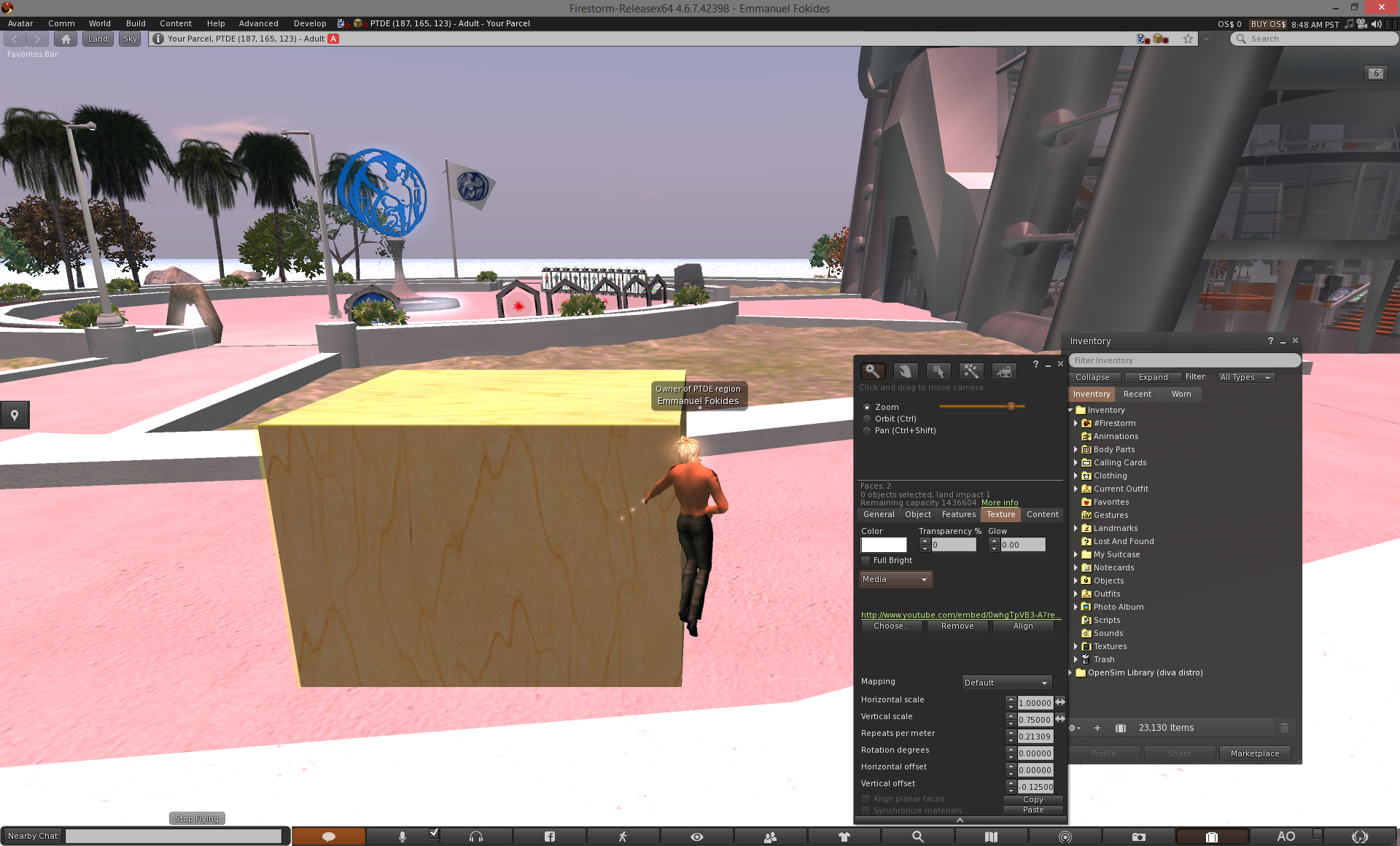 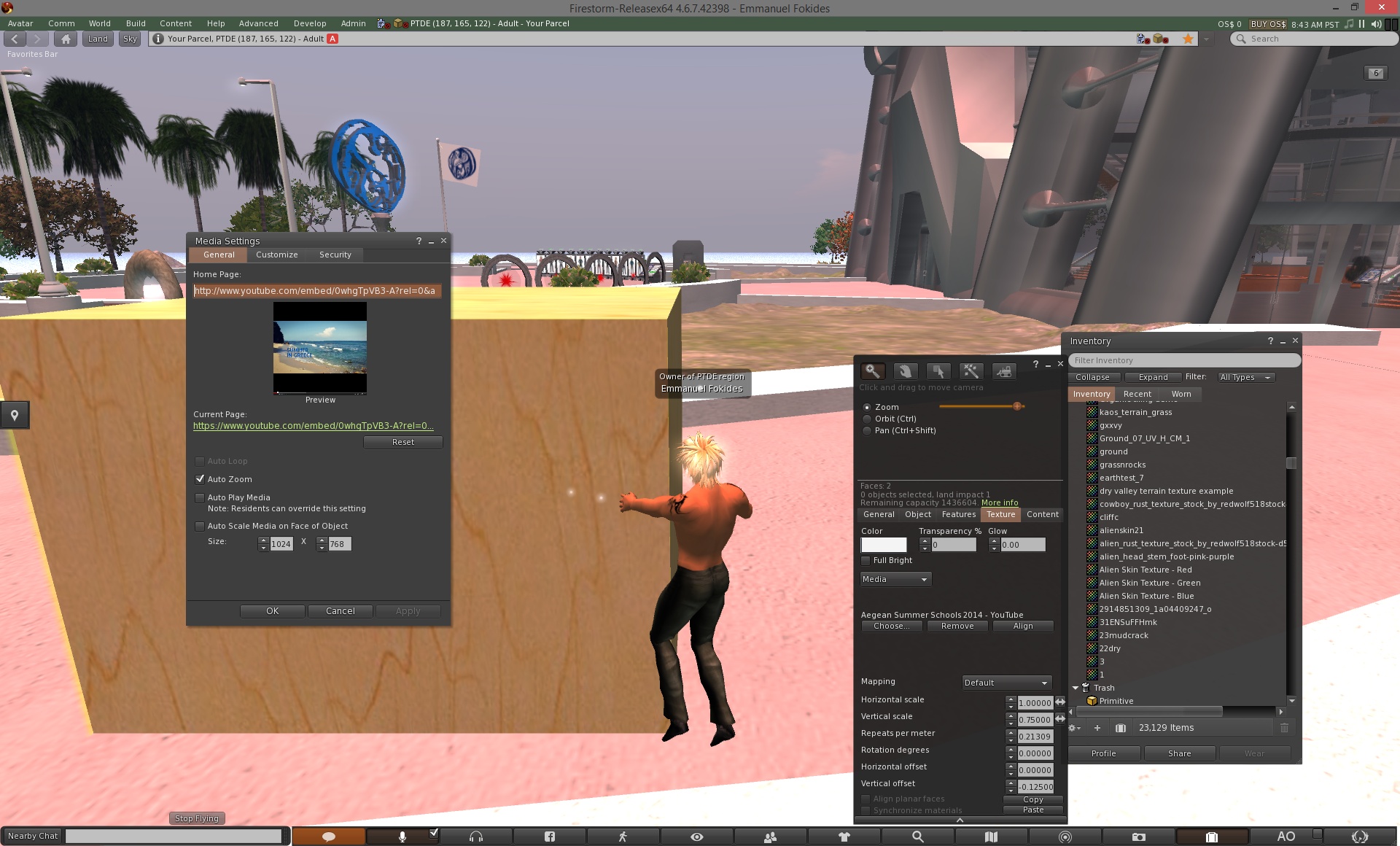 Προβολή βίντεο
Scripts εναλλαγής εικόνων
1. Slide show αυτόματο. 
2. Slide show με τις εικόνες να αλλάζουν με κλικ, σειριακά. 
3. Slide show με μενού επιλογής εικόνας, 

Σε όλες τις περιπτώσεις, οι εικόνες πρέπει να είναι μέσα στην καρτέλα Content.
default
{
 
state_entry()
        {
            llSetText("Κάντε κλικ για να σας δώσω απαντήσεις ",<1,1,1>,1.0);
        }
 
 
    touch_start(integer total_number)
    {
        list words = [
        "Ωραίος καιρός",
        "Θα βρέξει",
        "Θα χιονίσει",
        "Θα έχει ήλιο",
        "Θα έχει κρύο",
        "Θα έχει πολύ ζέστη",
        "Θα φυσάει",
        "Βροχερή μέρα σήμερα"];
Chat bot script
Απλό script διαφορετικών απαντήσεων κάθε φορά που κάνουμε κλικ στο αντικείμενο. 
 Οι απαντήσεις επιλέγονται τυχαία.
Το <1,1,1> καθορίζει τοχρώμα των γραμμάτων (R, G, B)
Μπορείτε να αφαιρέσετε ή να προσθέσετε απαντήσεις, ακολουθώντας την ίδια σύνταξη ("Θα βρέξει",)
Script παροχής πληροφοριών
Απαιτείται στο content μια notecard με το όνομα WelcomeInfo. Οι notecards φτιάχνονται και αποθηκεύονται στον φάκελο Notecards του inventory.

Αν αλλάξουμε αυτή τη δήλωση στο script, πρέπει αντίστοιχα να αλλάξουμε και το όνομα της notecard
string notecard = "WelcomeInfo";

Πολλές φορές πάνω από αντικείμενα εμφανίζεται ένα μικρό κείμενο  πληροφοριών. Αυτό καθορίζεται στην παρακάτω γραμμή:

llSetText("Κάντε κλικ για πληροφορίες",<1,1,1>,1.0);

Στη notecard μπορείτε να γράψετε ό,τι θέλετε.
Script quiz πολλαπλών επιλογών σε μενού
Απαιτείται στο content μια notecard με το όνομα quiz
Η notecard περιέχει (προσέξτε τη δομή των ερωτήσεων και απαντήσεων):
?= ερώτηση
*= πιθανές απαντήσεις
!= η σωστή απάντηση
+= το μήνυμα για σωστή απάντηση
-= το μήνυμα για λάθος απάντηση
#= τέλος ερώτησης ή τέλος ερωτήσεων
?Multiple choice: What colour is grass?
*Red
*Green
*Blue
!Green
+Correct
-The correct answer was B. Green
#
?What is the maximum number of letters for an option?
*7
*8
*9
!9
+Correct
-Wrong. The maximum is 9
#
Σύνοψη 9ης διάλεξης
Στη διάλεξη αυτή είδαμε μια σειρά από πολύ σημαντικά scripts και τεχνικές που επιτρέπουν:
Το άνοιγμα Web σελίδων είτε από τον ενσωματωμένο είτε από εξωτερικό φυλλομετρητή.
Την αναπαραγωγή video.
Την εναλλαγή εικόνων.
Και τα τρία αυτά στοιχεία (μαζί με την αναπαραγωγή ήχου) μας επιτρέπουν να προσθέσουμε στην εφαρμογή μας όλο το εξωτερικό πληροφοριακό υλικό που μπορεί να χρειαστούμε.
Είδαμε επίσης scripts παροχής πληροφοριών, αλλά και δημιουργίας quiz, έτσι ώστε να μπορούμε να υλοποιήσουμε μια μορφή αξιολόγησης.
Τέλος, τα scripts κίνησης στις υφές και τα scripts σωματιδίων, προσθέτουν επιπλέον χαρακτηριστικά και ρεαλισμό στην εφαρμογή μας.
Τέλος 9ης Διάλεξης